GIスライドデッキ2016以下の会議で発表された非結腸直腸癌に関する特定の抄録：
ESDOからの書簡
親愛なる会員の皆様
今回、このESDOスライドセットをご紹介できることを大変光栄に思います。このスライドセットは、2016年に開催された主要学会で発表された、消化器癌に関する重要な所見を強調・要約することを企図したものです。このスライドは特に米国臨床腫瘍学会（ASCO）年次会議2016に重点を置いており、英語および日本語でご利用いただけます。
腫瘍学における臨床研究の分野は、絶えず変化し続ける、厳しい環境下にあります。そうした環境下において、我々は皆、科学者、臨床医および教育者としての役割において、知識の深化を促進し、さらなる進歩の契機をもたらしてくれる、科学的なデータや研究所見の入手の機会を貴重なものであると考えています。消化器癌の領域における最新情報に関する今回のレビューが、皆さまの臨床診療にとって有益なものとなることを期待しています。本件につきましてご意見・ご感想などございましたら、是非お聞かせ下さい。お問い合わせはinfo@esdo.euまでお送りください。
最後に、このような活動の実現に際し、資金、運営管理および物流管理の面においてご支援いただいたLilly Oncology社様に心より御礼申し上げます。
敬具 
Eric Van CutsemWolff SchmiegelPhilippe RougierThomas Seufferlein
（ESDO運営委員会）
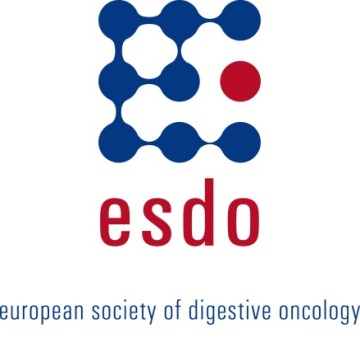 ESDO腫瘍内科研究スライドデッキ編集者（2016年）
結腸直腸癌
Eric Van Cutsem教授	ベルギー、ルーバン、大学病院、消化器腫瘍科
Wolff Schmiegel教授 	ドイツ、ボーフム、フール大学、医学部
Thomas Gruenberger教授	オーストリア、ウィーン、ルドルフ財団クリニック、外科I
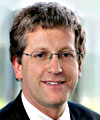 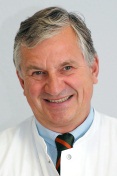 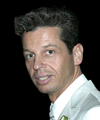 膵癌および肝胆道系腫瘍
Jean-Luc Van Laethem教授	ベルギー、ブリュッセル、エラスムス大学病院、消化器癌
Thomas Seufferlein教授	ドイツ、ウルム、ウルム大学、内科 I
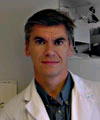 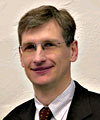 胃食道・神経内分泌腫瘍 
Philippe Rougier名誉教授	フランス、ナント、ナント大学病院
Côme Lepage教授	フランス、ディジョン、大学病院および国立衛生医学研究所
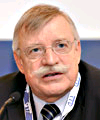 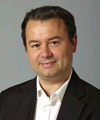 バイオマーカー
Eric Van Cutsem教授	ベルギー、ルーバン、大学病院、消化器腫瘍科
Thomas Seufferlein教授	ドイツ、ウルム、ウルム大学、内科 I
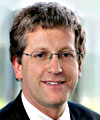 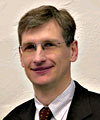 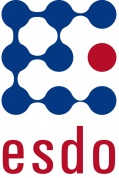 用語集
1L	第一選択
2L	第二選択
5FU	5-フルオロウラシル
AE	有害事象
ADC	腺癌
BSC	最善支持療法
CI	信頼区間
CIV	持続静注
CR	完全奏効
(m)CRC	(転移性)結腸直腸癌
CT	化学療法
DCR	病勢コントロール率
DFS	無病生存期間
(m)DOR	奏効持続期間（中央値）
ESCC	食道扁平上皮癌
ECOG	米国東海岸癌臨床試験グループ
EORTC QLQ	欧州がん研究・治療機構	QOL質問表
EOX	エピルビシン、オキサリプラチン、カペシタビン
ESCC	食道扁平上皮癌
FDG	18F-2-デオキシ-2-フルオロ-D-グルコース
GC	胃癌
GEJ	胃食道接合部
GEP-NET	胃腸膵神経内分泌腫瘍
GI	胃腸/消化器
HCC	肝細胞癌
HER2	 ヒト上皮成長因子受容体2
HR	ハザード比
ITT	intent-to-treat
IV	静脈内
LAR	長時間作用型徐放性製剤
Lu	ルテチウム
mAb	モノクローナル抗体
MDCT	多列検出型コンピュータ断層撮影
MMR	ミスマッチ修復



NET	神経内分泌腫瘍
OR	オッズ比
ORR	全奏効率
(m)OS	全生存期間（中央値）
PD	病勢進行
PD-L1	プログラム死-リガンド1
PEG	ポリ（エチレングリコール）
PET-CT	陽電子放出コンピュータ断層撮影
(m)PFS	無増悪生存期間（中央値）
PK 	薬物動態
PO	経口投与
PR	部分奏効
PS	一般状態
q(1/2/3/4/5)w 	（1/2/3/4/5）週間ごと
qd	1日1回
QoL	生活の質
RCT	無作為化対照比較試験
RECIST	固形癌の治療効果判定のためのガイドライン
RT	放射線療法
S-1	テガフール/CDHP/オテラシル
SBRT	体幹部定位放射線療法
SD	病勢安定
SoC	標準的治療
SSA	ソマトスタチンアナログ
SSTR	ソマトスタチン受容体
TACE	肝動脈化学塞栓療法
TRAE	治療関連有害事象
TTP	無増悪期間
(m)TTR	奏効到達期間（中央値）
(m)TUDD	明確な悪化までの時間（中央値）
WBC	白血球
WHO	世界保健機関
目次
食道、食道胃接合部腺癌および胃癌	6  
肝細胞癌	38
膵癌	54
神経内分泌腫瘍	69
食道、食道胃接合部腺癌および胃癌
4000: 切除可能胃癌におけるネオアジュバント化学療法後の手術＋化学療法と手術＋化学放射線療法を検討する第III相多施設共同無作為化試験：CRITICS試験の一次結果 – Verheij M, et al
研究の目的 
切除可能GC患者において、ネオアジュバントCTおよび手術を実施後にCRTまたはCTを施行した時の有効性と安全性を比較検討すること
ネオアジュバント ECC x 3* 
(n=393)
アジュバント 
ECC x 3*
PD
主要な患者選択基準
ステージIb～IVaの切除可能GC
(n=788)
無作為化
1:1
手術
アジュバント CRT†
ネオアジュバント ECC x 3* 
(n=395)
PD
主要エンドポイント
OS
副次的エンドポイント
DFS
安全性、QoL
注：抄録からのデータのみに基づく
Verheij et al. J Clin Oncol 2016; 34 (suppl): abstr 4000
*ECC（エピルビシン、シスプラチン/オキサリプラチン＋カペシタビン）3サイクル、†45Gy（25分割）＋シスプラチンq1w＋カペシタビンqd。
4000: 切除可能胃癌におけるネオアジュバント化学療法後の手術＋化学療法と手術＋化学放射線療法を検討する第III相多施設共同無作為化試験：CRITICS試験の一次結果 – Verheij M, et al
主な結果
治療完了例：CT群46% vs CRT群55%
中央値で50ヶ月の追跡調査後、405例の死亡を認めた










結論
治療完了例は最大でわずか50%であった
切除可能GC患者において術後のCTとCRTを比較した場合、OSに有意差を認めなかった
注：抄録からのデータのみに基づく
Verheij et al. J Clin Oncol 2016; 34 (suppl): abstr 4000
LBA4001: FAST試験：CLDN18.2陽性の進行胃腺癌および胃食道接合部（GEJ）腺癌患者における第一選択治療として、画期的新薬IMAB362（抗CLDN18.2抗体）の併用/非併用下でエピルビシン・オキサリプラチン・カペシタビン（EOX）併用療法を検討する第II相国際共同多施設共同無作為化試験  – Al-Batran SE, et al
研究の目的 
進行GC患者を対象に、第一選択治療としてIMAB362（抗CLDN18.2 mAb 画期的新薬）の併用/非併用下でEOXを実施した時の有効性と安全性を評価すること
EOX*のみ
(n=84)
PD
主要な患者選択基準
進行GCまたはGEJ ADC
CT施行歴なし、ECOG PSスコアが≦1
CLDN18.2: 腫瘍細胞の40%以上で強度が2+/3+
(n=246)
EOX* + IMAB362 800 mg/m2をボーラス投与後に600 mg/m2 D1、q21d (n=77)
無作為化
1:1:1
PD
探索的エンドポイント† 
EOX* + IMAB362
1000 mg/m2 (n=85)
PD
層別化
CLDN18.2陽性
疾患の測定可能性
主要エンドポイント
PFS
副次的エンドポイント
OS、ORR、安全性
Al-Batran et al. J Clin Oncol 2016; 34 (suppl): abstr LBA4001
*エピルビシン50 mg/m2 + オキサリプラチン130 mg/m2 D1 + カペシタビン625 mg/m2 bid D1～21、†ここでは報告されていない。
LBA4001: FAST試験：CLDN18.2陽性の進行胃腺癌および胃食道接合部（GEJ）腺癌患者における第一選択治療として、画期的新薬IMAB362（抗CLDN18.2抗体）の併用/非併用下でエピルビシン・オキサリプラチン・カペシタビン（EOX）併用療法を検討する第II相国際共同多施設共同無作為化試験  – Al-Batran SE, et al
主な結果
PFS*
OS*
1.0
1.0
EOX (n=84)
EOX + IMAB362 (n=77)
EOX (n=84)
EOX + IMAB362 (n=77)
0.8
0.8
0.6
0.6
HR 0.47
p=0.0001
HR 0.51
p=0.0001
生存分布関数
生存分布関数
0.4
0.4
0.2
0.2
0
0
0
0
20
20
40
40
60
60
80
80
100
100
120
120
イベント未発生下生存期間(週)
イベント未発生下生存期間(週)
Al-Batran et al. J Clin Oncol 2016; 34 (suppl): abstr LBA4001
*腫瘍細胞の40%以上でCLDN18.2染色強度が2+/3+。
LBA4001: FAST試験：CLDN18.2陽性の進行胃腺癌および胃食道接合部（GEJ）腺癌患者における第一選択治療として、画期的新薬IMAB362（抗CLDN18.2抗体）の併用/非併用下でエピルビシン・オキサリプラチン・カペシタビン（EOX）併用療法を検討する第II相国際共同多施設共同無作為化試験  – Al-Batran SE, et al
主な結果（続き）
腫瘍細胞の70%以上でCLDN18.2染色強度が2+/3+
1.0
EOX (n=59)
EOX + IMAB362 (n=57)
PFS
OS
0.8
mPFS 5.6ヶ月 vs 7.2ヶ月HR 0.36
p<0.0005
1.0
EOX (n=59)
EOX + IMAB362 (n=57)
0.6
生存分布関数
0.8
mOS 9.0ヶ月 vs 16.7ヶ月HR 0.45
p<0.0005
0.4
0.6
生存分布関数
0.2
0.4
0
0.2
0
20
40
60
80
100
120
イベント未発生下生存期間(週)
0
0
20
40
60
80
120
140
160
100
イベント未発生下生存期間(週)
Al-Batran et al. J Clin Oncol 2016; 34 (suppl): abstr LBA4001
LBA4001: FAST試験：CLDN18.2陽性の進行胃腺癌および胃食道接合部（GEJ）腺癌患者における第一選択治療として、画期的新薬IMAB362（抗CLDN18.2抗体）の併用/非併用下でエピルビシン・オキサリプラチン・カペシタビン（EOX）併用療法を検討する第II相国際共同多施設共同無作為化試験  – Al-Batran SE, et al
主な結果（続き）
Al-Batran et al. J Clin Oncol 2016; 34 (suppl): abstr LBA4001
NE：評価不能。
LBA4001: FAST試験：CLDN18.2陽性の進行胃腺癌および胃食道接合部（GEJ）腺癌患者における第一選択治療として、画期的新薬IMAB362（抗CLDN18.2抗体）の併用/非併用下でエピルビシン・オキサリプラチン・カペシタビン（EOX）併用療法を検討する第II相国際共同多施設共同無作為化試験  – Al-Batran SE, et al
主な結果（続き）












結論
IMAB362を投与した時にはPFSおよびOSが有意に改善し、本治験の主要エンドポイントが達成された
IMAB362による治療は実施可能で、忍容性も良好であった
本治験の結果は、第III相検証的試験の実施根拠を強く示唆するものである
Al-Batran et al. J Clin Oncol 2016; 34 (suppl): abstr LBA4001
4002: 転移性食道扁平上皮癌（MSEC）患者における第一選択化学療法（CT）開始後6週間時点での中止：第II相無作為化試験 – Adenis A, et al
研究の目的 
転移性ESCC患者を対象に第一選択（1L）治療としてCTを開始後、6週間時点で継続または中止した時の有効性と安全性を比較評価すること
CT継続 + BSC
(n=34)
PD
主要な患者選択基準
転移性ESCC
ECOG PSスコアが≦2
5FU/プラチナ製剤ベースの1L CT開始6週間後にPDを認めないこと  
(n=67)
層別化
ネオアジュバントCT施行歴（あり vs なし）
嚥下障害スコア（1～2 vs 3～4）
EQ-5Dビジュアル・アナログ・スケール（<40 vs ≥40）
無作為化
1:1
CT中止 + BSC
(n=33)
PD
主要エンドポイント
9ヶ月OS
副次的エンドポイント
OS、PFS
安全性、QoL、医療費
Adenis et al. J Clin Oncol 2016; 34 (suppl): abstr 4002
4002: 転移性食道扁平上皮癌（MSEC）患者における第一選択化学療法（CT）開始後6週間時点での中止：第II相無作為化試験 – Adenis A, et al
主な結果
OS
PFS
1.00
1.00
CT継続群mOS: 4ヶ月(95% CI 2.8, 5.8)
CT中止群mOS: 1.4ヶ月(95% CI 1.4, 2.7)
0.90
0.90
0.80
0.80
0.70
0.70
0.60
0.60
確率
確率
0.50
0.50
0.40
0.40
0.30
0.30
CT継続群mOS: 8.5ヶ月(95% CI 6.6, 12)
CT中止群mOS: 8.8ヶ月(95% CI 5.9, 13.4)
0.20
0.20
0.10
0.10
0.00
0.00
0
3
6
9
12
15
0
3
6
9
12
ヶ月間
ヶ月間
Adenis et al. J Clin Oncol 2016; 34 (suppl): abstr 4002
4002: 転移性食道扁平上皮癌（MSEC）患者における第一選択化学療法（CT）開始後6週間時点での中止：第II相無作為化試験 – Adenis A, et al
主な結果（続き）








結論
転移性ESCC患者において、PFSおよびQoLはCT継続群の方が優れていたものの、OSはCT継続群と中止群で同様であった
本患者集団では、CTを継続する場合も中止する場合も、適切な標準治療であると考えられる
Adenis et al. J Clin Oncol 2016; 34 (suppl): abstr 4002
*EORTC QLQ-C30による評価。
4009: 第Ib相JAVELIN solid tumor試験での進行胃/胃食道接合部癌患者におけるアベルマブ（MSB0010718C、抗PD-L1）投与：安全性および臨床活性に関する解析 – Chung HC, et al
研究の目的 
進行GC患者において、第一選択（1L）維持療法または第二選択（2L）治療としてアベルマブを投与した時の有効性と安全性を検討すること
維持療法に切り替えたサブグループ* (n=89)
アベルマブ 10 mg/kg IV q2w
主要な患者選択基準
GCまたはGEJ ADC
PD-L1発現についての非選択例
(n=151)
PD
2L サブグループ† (n=62)
アベルマブ 10 mg/kg IV q2w
PD
エンドポイント
安全性 
PFS、ORR
PD-L1発現
Chung et al. J Clin Oncol 2016; 34 (suppl): abstr 4009
*1L治療中にPD認めず、†1L治療中にPD発生。
4009試験：第Ib相JAVELIN solid tumor試験での進行胃/胃食道接合部癌患者におけるアベルマブ（MSB0010718C、抗PD-L1）投与：安全性および臨床活性に関する解析 – Chung HC, et al
主な結果
Chung et al. J Clin Oncol 2016; 34 (suppl): abstr 4009
*染色腫瘍細胞≥1に基づき判定。
4009試験：第Ib相JAVELIN solid tumor試験での進行胃/胃食道接合部癌患者におけるアベルマブ（MSB0010718C、抗PD-L1）投与：安全性および臨床活性に関する解析 – Chung HC, et al
主な結果（続き）









結論
アベルマブは容認可能な安全性プロファイルを示した
1L維持療法または2L治療としてアベルマブ投与した時には、進行GC、特にPD-L1陽性腫瘍を有する患者において、有望な臨床活性が示された
これらのデータは、GC/GEJ患者において抗PD-L1剤を評価した最大規模の試験結果を代表するものである
GCにおいてアベルマブを評価する第III相RCT試験2件が現在進行中である
Chung et al. J Clin Oncol 2016; 34 (suppl): abstr 4009
4010: CheckMate 032試験：進行転移性（A/M）胃癌（GC）を対象に、ニボルマブ（nivo）を単剤投与した時とイピリムマブ（ipi）と併用投与した時の安全性と活性を比較評価する第I/II相非盲検試験 – Janjigian YY, et al
研究の目的 
進行GC患者を対象に、イピリムマブの併用/非併用下でニボルマブを投与した時の有効性と安全性を比較評価すること
主要な患者選択基準
GC：食道/GEJ ADC
ステージIV、RECIST基準 v1.1で評価可能疾患
1種以上のCT施行後のPD
ECOG PSスコアが≦1
自己免疫疾患/免疫療法歴なし
(n=160)
ニボルマブ3 mg/kg IV q2w (n=59)
PD
ニボルマブ1 mg/kg + イピリムマブ3 mg/kg IV q3w 4サイクル* (n=49)
無作為化
1:1:1
PD
ニボルマブ3 mg/kg + イピリムマブ1 mg/kg IV q3w 4サイクル* (n=52)
PD
主要エンドポイント
ORR（RECIST規準 v1.1に基づく）
副次的エンドポイント
OS、PFS、奏効持続期間 
安全性
Janjigian et al. J Clin Oncol 2016; 34 (suppl): abstr 4010
*続けてニボルマブ3 mg/kgをIV q2wで投与。
4010: CheckMate 032試験：進行転移性（A/M）胃癌（GC）を対象に、ニボルマブ（nivo）を単剤投与した時とイピリムマブ（ipi）と併用投与した時の安全性と活性を比較評価する第I/II相非盲検試験 – Janjigian YY, et al
主な結果
OS
PFS
1.0
1.0
0.9
0.9
0.8
0.8
0.7
0.7
0.6
0.6
ニボルマブ3 mg/kgニボルマブ1 mg/kg + イピリムマブ3 mg/kg
ニボルマブ3 mg/kg + イピリムマブ1 mg/kg
生存率
生存率
0.5
0.5
0.4
0.4
0.3
0.3
ニボルマブ3 mg/kgニボルマブ1 mg/kg + イピリムマブ3 mg/kg
ニボルマブ3 mg/kg + イピリムマブ1 mg/kg
0.2
0.2
0.1
0.1
0
0
0
3
6
9
12
15
18
21
0
3
6
9
12
15
18
Janjigian et al. J Clin Oncol 2016; 34 (suppl): abstr 4010
ヶ月間
ヶ月間
IPI：イピリムマブ、NE：推定不可、NIVO：ニボルマブ。
4010: CheckMate 032試験：進行転移性（A/M）胃癌（GC）を対象に、ニボルマブ（nivo）を単剤投与した時とイピリムマブ（ipi）と併用投与した時の安全性と活性を比較評価する第I/II相非盲検試験 – Janjigian YY, et al
主な結果（続き）











結論
PD-L1陽性およびPD-L1陰性のCT無効進行GC患者におけるニボルマブ1 mg/kg＋イピリムマブ3 mg/kgの併用療法は、有望な臨床活性およびOSを示した
ニボルマブ＋イピリムマブの併用療法によるTRAEは、先行試験で認められたものと一致していた
第III相試験において、進行GCを対象にニボルマブ1 mg/kg＋イピリムマブ3 mg/kgの併用投与を評価予定である
Janjigian et al. J Clin Oncol 2016; 34 (suppl): abstr 4010
IPI：イピリムマブ、NIVO：ニボルマブ。
4011: 切除不能な局所進行/転移性（A/M）の胃癌または胃食道接合部（G/GEJ）癌患者における第一選択（1L）化学療法後のイピリムマブ（ipi）の継続投与と最善支持療法（BSC）の有効性を比較する第II相、無作為化、非盲検、二群試験 – Moehler MH, et al
研究の目的 
切除不能局所進行GC患者を対象に、1L CT後の継続/維持療法として、イピリムマブ（抗CTLA-4 mAb）またはBSCを実施した時の有効性と安全性を比較評価すること
イピリムマブ*
(n=57)
PD
主要な患者選択基準
切除不能な局所進行/転移性GCまたはGEJ癌
5FU/プラチナ製剤による1L CT後にPDを認めないこと
 (n=114)
層別化
地理的地域
1L CTに対する最良効果
無作為化
1:1
BSC†
(n=57)
PD
主要エンドポイント
免疫関連（ir）PFS
副次的エンドポイント
OS、irORR、irTTP
Moehler et al. J Clin Oncol 2016; 34 (suppl): abstr 4011
*10 mg/kgをq3wで4回投与後、10 mg/kgをq12wで最長3年間投与、†維持療法CT（5FU/プラチナ製剤）または積極的治療なし。
4011: 切除不能な局所進行/転移性（A/M）の胃癌または胃食道接合部（G/GEJ）癌患者における第一選択（1L）化学療法後のイピリムマブ（ipi）の継続投与と最善支持療法（BSC）の有効性を比較する第II相、無作為化、非盲検、二群試験 – Moehler MH, et al
主な結果
irPFS
OS
1.0
1.0
イピリムマブ10 mg/kg
全BSC
イピリムマブ10 mg/kg
全BSC
0.8
0.8
mPFS、ヶ月間(95% CI):
イピリムマブ：2.92 (1.61, 5.16)
BSC: 4.90 (3.45, 6.54)
HR (80% CI): 1.44 (1.09, 1.91)
p=0.097
0.6
0.6
非進行例の割合
生存割合
mOS、ヶ月間 (95% CI):
イピリムマブ: 16.8 (11.8, 23.1)
BSC: 12.1 (9.3, NE)
HR (80% CI): 0.87 (0.60, 1.27)
p=0.643
0.4
0.4
0.2
0.2
0.0
0.0
2
4
6
10
12
14
16
18
20
2
4
6
10
12
14
16
18
20
22
24
26
0
8
0
8
ヶ月間
ヶ月間
Moehler et al. J Clin Oncol 2016; 34 (suppl): abstr 4011
NE：推定不可、ir：免疫関連。
4011: 切除不能な局所進行/転移性（A/M）の胃癌または胃食道接合部（G/GEJ）癌患者における第一選択（1L）化学療法後のイピリムマブ（ipi）の継続投与と最善支持療法（BSC）の有効性を比較する第II相、無作為化、非盲検、二群試験 – Moehler MH, et al
主な結果（続き）










結論
本試験はGC/GEJ患者において、イピリムマブを評価した初の臨床試験、また免疫チェックポイント阻害剤を評価した初のRCTである
TRAEの発生頻度は、他の患者集団にイピリムマブを投与した試験で認められたものに一致していた
本治験では主要エンドポイントが達成されなかったものの、示された安全性プロファイルからは、GC患者におけるイピリムマブのさらなる研究が求められる
Moehler et al. J Clin Oncol 2016; 34 (suppl): abstr 4011
*維持療法としてCT（5FU/プラチナ製剤）実施。
4013: 臨床ステージIの食道扁平上皮癌（ESCC）に対する内視鏡的切除と化学放射線療法の併用の有効性：単一群検証的試験（JCOG0508）– Muto M, et al
研究の目的 
臨床ステージIの粘膜下（cT1b）ESCC患者において、内視鏡的切除（ER）＋CRT併用療法を実施した時の有効性と安全性を評価すること
A群*: 
ERのみ
(n=74)
PD
主要な患者選択基準
組織学的検査により診断された胸部ESCC
T1b、cN0M0
腫瘍のサイズ≤5 cmかつ周径の≤3/4
(n=176)
B群†:
ER + 予防的CRT‡
(n=87)
PD
C群#:
ER + 根治的CRT‡ 
(n=15)
PD
主要エンドポイント
3年OS（B群）
副次的エンドポイント
3年OS、PFS（全患者）
安全性
*A群:切除断端陰性 + 血管浸潤のないpT1a
†B群:切除断端陰性pT1b、および血管浸潤を認めるpT1a
#C群:切除断端陽性pT1b、
‡5FU（700 mg/m2/日、D1～4 + D29～32, CIV） + シスプラチン（70 mg/m2/日、D1+29） + 局所リンパ節に41.4 Gy/23分割投与［B群］または原発部位に対して50.4 Gy/28分割投与 + 9 Gyの追加照射［C群］。
Muto et al. J Clin Oncol 2016; 34 (suppl): abstr 4013
4013: 臨床ステージIの食道扁平上皮癌（ESCC）に対する内視鏡的切除と化学放射線療法の併用の有効性：単一群検証的試験（JCOG0508）– Muto M, et al
主な結果
OS: B群
OS: 全患者
1.0
1.0
0.8
0.8
0.6
0.6
OSの割合
OS率
0.4
0.4
3年OS: 92.6%
(90% CI 88.5, 95.2)
3年OS: 90.7%
(90% CI 84.0, 94.7)
0.2
0.2
0.0
0.0
1
2
3
5
6
7
8
9
1
2
3
5
6
7
8
9
0
4
0
4
登録からの経過期間(年)
登録からの経過期間(年)
Muto et al. J Clin Oncol 2016; 34 (suppl): abstr 4013
ER：内視鏡的切除。
4013: 臨床ステージIの食道扁平上皮癌（ESCC）に対する内視鏡的切除と化学放射線療法の併用の有効性：単一群検証的試験（JCOG0508）– Muto M, et al
主な結果（続き）












結論
cT1bのESCC患者において、局所切除にER＋CRT併用療法を追加実施した時には、pT1a例において手術のみを実施した場合と同等の有効性を示し、cT1bのESCCに対する低侵襲治療として新たな選択肢となりうる
Muto et al. J Clin Oncol 2016; 34 (suppl): abstr 4013
ER：内視鏡的切除。
4014: 腹膜転移を有する胃癌患者を対象にパクリタキセル腹腔内投与＋S-1/パクリタキセル療法と、S-1/シスプラチン療法を比較評価する第III相試験：PHOENIX-GC試験 – Ishigami H, et al
研究の目的 
腹膜転移を有するGC患者において、パクリタキセルの腹腔内投与＋S-1/パクリタキセルの併用療法とS-1/シスプラチン療法の有効性と安全性を比較検討すること
主要な患者選択基準
病理学的所見により確定診断されたGC
腹膜転移（その他の遠隔転移なし）
CT施行歴なし、または2ヶ月未満
胃切除歴なし 
腹水の頻発発生なし 
(n=183)
パクリタキセル20 mg/m2腹腔内投与 + S-1/パクリタキセル* 
(n=122)
PD
層別化
治験実施施設
CT施行歴（あり/なし）
腹膜病変の範囲（P1/P2～3）
無作為化
2:1
S-1/シスプラチン†
(n=61)
PD
副次的エンドポイント
ORR
安全性
主要エンドポイント
OS
Ishigami et al. J Clin Oncol 2016; 34 (suppl): abstr 4014
*パクリタキセル50 mg/m2 IV D1+8 + S-1 80 mg/m2/日 D1～14, q3w、†シスプラチン60 mg/m2 IV D8 + S-1 80 mg/m2/日 D1～21, q5w。
4014: 腹膜転移を有する胃癌患者を対象にパクリタキセル腹腔内投与＋S-1/パクリタキセル療法と、S-1/シスプラチン療法を比較評価する第III相試験：PHOENIX-GC試験 – Ishigami H, et al
主な結果
OS
1
生存率
0.5
*p=0.080
†HR: 0.72  (95% CI 0.49, 1.04); p=0.081
0
パクリタキセル腹腔内投与 + S-1/パクリタキセル
S-1/シスプラチン
0
12
24
36
48
ベースラインからの経過時間(ヶ月)
Ishigami et al. J Clin Oncol 2016; 34 (suppl): abstr 4014
*層別化ログランク検定、†コックス回帰分析。
4014: 腹膜転移を有する胃癌患者を対象にパクリタキセル腹腔内投与＋S-1/パクリタキセル療法と、S-1/シスプラチン療法を比較評価する第III相試験：PHOENIX-GC試験 – Ishigami H, et al
主な結果




						   


							

AE: 両レジメンとも忍容性を示し、治療関連死はみられなかった
結論
主要解析では、腹膜転移を有するGC患者において、パクリタキセルの腹腔内投与＋S-1/パクリタキセルの併用療法を実施した時には、S-1/シスプラチンのみと比較して、統計的優位性を示さなかった
ただし、腹水の不均衡を考慮した感度解析では、パクリタキセルの腹腔内投与＋S-1/パクリタキセルの併用療法の臨床的有効性が示唆された
腹水量別OS (感度解析)
腹水なし
少量
(骨盤腔内)
中等量
(骨盤腔を超える)
生存率
1.0
1.0
1.0
IP  25.4ヶ月SP 21.8ヶ月HR 0.67
IP  13.0ヶ月SP 6.8ヶ月HR 0.38
IP 16.1ヶ月SP 12.0ヶ月HR 0.65
0.5
0.5
0.5
0.0
0.0
0.0
*HR: 0.59 (95% CI 0.39, 0.87); p=0.0079
12
12
12
36
36
36
48
48
48
0
0
0
24
24
24
ベースラインからの経過時間(ヶ月)
ベースラインからの経過時間(ヶ月)
ベースラインからの経過時間(ヶ月)
Ishigami et al. J Clin Oncol 2016; 34 (suppl): abstr 4014
*コックス回帰分析。
4015: 進行胃癌（AGC）に対する第一選択治療の併用化学療法として、s-1＋オキサリプラチン（SOX）とs-1＋シスプラチン（SP）を比較検討する第III相試験：SOPP試験 – Ryu M-H, et al
研究の目的 
治療歴のない進行GC患者を対象に、S-1＋オキサリプラチンまたはS-1＋シスプラチン併用療法の有効性と安全性を比較評価すること
S-1† + オキサリプラチン‡ q3w 
(n=173)
主要な患者選択基準
組織学的に証明された転移性/再発性のGC/GEJ ADC成人患者
ECOG PSスコアが≦2
RECIST規準 v1.1による測定可能病変が1つ以上
CT施行歴なし*
(n=338)
PD
層別化
病勢（初期に転移性/再発性/転移切除） 
評価可能疾患（あり/なし）
治験実施施設
無作為化
1:1
S-1† + シスプラチン¥ q3w
(n=164)
PD
副次的エンドポイント
OSおよびORR
安全性
主要エンドポイント
PFS（RECIST規準 v1.1に基づく）
Ryu et al. J Clin Oncol 2016; 34 (suppl): abstr 4015
*6ヶ月以上の5FU/シスプラチンの治験治療は除く、†80 mg/m2/日 D1–14 PO、‡130 mg/m2 D1 IV、¥60 mg/m2 D1 IV。
4015: 進行胃癌（AGC）に対する第一選択治療の併用化学療法として、s-1＋オキサリプラチン（SOX）とs-1＋シスプラチン（SP）を比較検討する第III相試験：SOPP試験 – Ryu M-H, et al
主な結果
PFS
1.0
0.8
0.6
生存率
HR: 0.85 (95% CI 0.67, 1.07)
*p=0.169
0.4
0.2
0.0
0
3
6
9
12
15
18
21
24
27
30
33
ヶ月間
Ryu et al. J Clin Oncol 2016; 34 (suppl): abstr 4015
*ログランク検定。
4015: 進行胃癌（AGC）に対する第一選択治療の併用化学療法として、s-1＋オキサリプラチン（SOX）とs-1＋シスプラチン（SP）を比較検討する第III相試験：SOPP試験 – Ryu M-H, et al
主な結果（続き）











結論
治療歴のない進行GC患者におけるS-1＋オキサリプラチン併用療法は、PFS、ORR、OSの点で、S-1＋シスプラチン併用療法に対して非劣性を示した
2つのレジメンは異なる毒性プロファイルを示し、ともに忍容性良好であった
S-1＋オキサリプラチン併用療法は、進行GCに対する1L治療として推奨できる
OS
HR: 0.86 (95% CI 0.66, 1.11)
*p=0.242
1.0
0.8
0.6
生存率
0.4
0.2
0.0
0
3
6
9
12
15
18
21
24
27
30
33
ヶ月間
Ryu et al. J Clin Oncol 2016; 34 (suppl): abstr 4015
*ログランク検定。NE：推定不可。
4016: DREAM試験からの有効性・安全性所見：第一選択化学療法無効後の胃癌患者におけるDHP107（経口パクリタキセル）とIVパクリタキセルを比較評価する第III相試験 – Kang Y-K, et al
研究の目的 
第一選択CT無効後の進行GC患者において、パクリタキセル（DHP107）の経口投与とパクリタキセルのIV投与の有効性と安全性を比較評価すること
主要な患者選択基準
組織学的または細胞学的に確定診断された切除不能な再発性/進行GC 
1L CT無効*
ECOG PSスコアが≦2
RECIST規準v1.1による測定可能病変
(n=236)
DHP107 200 mg/m2 PO bid D1、8、15 q4w
(n=118)
PD
層別化
ECOG PSスコア
病勢
治療歴
無作為化
1:1
パクリタキセル IV 175 mg/m2注入 D1 q3w 
(n=118)
PD
副次的エンドポイント
OS、ORR
安全性
主要エンドポイント
非劣性PFS
Kang et al. J Clin Oncol 2016; 34 (suppl): abstr 4016
*転移性/再発性疾患に対するフルオロピリミジン ± プラチナ製剤投与。
4016: DREAM試験からの有効性・安全性所見：第一選択化学療法無効後の胃癌患者におけるDHP107（経口パクリタキセル）とIVパクリタキセルを比較評価する第III相試験 – Kang Y-K, et al
主な結果
PFS
男性
女性
1.0
<60歳
mPFS、ヶ月間(95% CI)
DHP107 PO: 3.0 (1.7, 4.0)
パクリタキセルIV: 2.6 (1.8, 2.8)
HR 0.86 (95% CI 0.64, 1.13); p=0.268
0.8
≥60歳
BMI <25 kg/m2
0.6
BMI ≥25 kg/m2
生存率
初期の転移性
0.4
再発性
転移切除
0.2
フルオロピリミジン
フルオロピリミジン+ プラチナ製剤
0.0
0
3
6
9
12
15
18
21
24
27
ECOG PSスコアが0
ヶ月間
ECOG PSスコアが1
0
0.5
1
1.5
2
2.5
3
4
HR* (95% CI)
Kang et al. J Clin Oncol 2016; 34 (suppl): abstr 4016
*基準：パクリタキセルIV。
4016: DREAM試験からの有効性・安全性所見：第一選択化学療法無効後の胃癌患者におけるDHP107（経口パクリタキセル）とIVパクリタキセルを比較評価する第III相試験 – Kang Y-K, et al
主な結果（続き）










結論
進行GC患者においてDHP107を経口投与した時のPFSは、パクリタキセルのIV投与時に対して非劣性を示した
OS、奏効率、DCR*は治療群間で類似していた
両群ともに良好な忍容性を示した
DHP107は、進行GCにおける有効性と安全性が証明された初のパクリタキセル経口製剤である
Kang et al. J Clin Oncol 2016; 34 (suppl): abstr 4016
*ASCOではデータは提示されず。
肝細胞癌
4003: 進行肝細胞癌（HCC）患者におけるソラフェニブ＋ドキソルビシン併用療法とソラフェニブ単独療法を比較する無作為化第III相試験：CALGB 80802（Alliance）試験– Abou-Alfa GK, et al
研究の目的 
進行HCC患者において、ソラフェニブ＋ドキソルビシン併用療法がソラフェニブ単独療法との比較で生存を改善するかどうかを検討すること
主要な患者選択基準
組織学的に証明された進行HCC
全身療法の治療歴がないこと
Child-Pugh分類A
ECOG PSスコアが≦2
十分な臓器機能の保持
(n=356)
ドキソルビシン60 mg/m2 q3w＋ソラフェニブ400 mg PO bid*†
(n=180)
PD
層別化
進行疾患 vs 転移性疾患
無作為化
1:1
ソラフェニブ400 mg PO bid†
(n=176)
PD
主要エンドポイント
OS
副次的エンドポイント
PFS、TTP、腫瘍縮小効果（RECIST基準 v1.1に基づく）
安全性
Abou-Alfa et al. J Clin Oncol 2016; 34 (suppl): abstr 4003
*単独療法としてのソラフェニブ400 mg PO bidを6サイクル実施後、†ベースライン時のビリルビン値が1.2を上回る例には半量を投与。
4003: 進行肝細胞癌（HCC）患者におけるソラフェニブ＋ドキソルビシン併用療法とソラフェニブ単独療法を比較する無作為化第III相試験：CALGB 80802（Alliance）試験– Abou-Alfa GK, et al
主な結果
PFS
OS
1.0
1.0
0.8
0.8
ドキソルビシン + ソラフェニブ
ソラフェニブ
ドキソルビシン + ソラフェニブ
ソラフェニブ
0.6
0.6
PFS率
OSの確率
0.4
0.4
0.2
0.2
0.0
0.0
0
10
20
30
40
50
60
0
10
20
30
40
ヶ月間
ヶ月間
Abou-Alfa et al. J Clin Oncol 2016; 34 (suppl): abstr 4003
4003: 進行肝細胞癌（HCC）患者におけるソラフェニブ＋ドキソルビシン併用療法とソラフェニブ単独療法を比較する無作為化第III相試験：CALGB 80802（Alliance）試験– Abou-Alfa GK, et al
主な結果（結果）











結論
進行HCC患者における1Lとしてのドキソルビシン＋ソラフェニブ併用療法では、ソラフェニブ単独療法と比較して生存は改善しなかった
ドキソルビシン＋ソラフェニブ併用群ではさらなる毒性が認められた
予定されていた相関研究の結果を現在待機中である
Abou-Alfa et al. J Clin Oncol 2016; 34 (suppl): abstr 4003
4017: 進行肝細胞癌（HCC）患者における第二選択治療としてのADI-PEG 20（A）＋最善支持療法とプラセボ（P）＋最善支持療法を比較評価する第III相無作為化試験 – Abou-Alfa G, et al
研究の目的 
難治性の進行HCC患者において、アルギニン脱イミノ酵素ADI-PEG 20＋BSC併用療法とプラセボ＋BSC併用療法の有効性と安全性を比較評価すること
ADI-PEG 20 (18 mg/m2 IM q1w) + BSC 
(n=424)
主要な患者選択基準
組織学的に証明された進行HCC 
Child-Pugh分類≦B7
ECOG PSスコアが≦2
過去の全身療法が無効／忍容性不良
(n=635)
PD
層別化
地理的位置（アジア vs アジア以外）
ソラフェニブ投与歴（あり vs なし）
無作為化
2:1
プラセボ(IM q1w) + BSC
(n=211)
PD
副次的エンドポイント
奏効率
安全性
主要エンドポイント
OS
Abou-Alfa et al. J Clin Oncol 2016; 34 (suppl): abstr 4017
4017: 進行肝細胞癌（HCC）患者における第二選択治療としてのADI-PEG 20（A）＋最善支持療法とプラセボ（P）＋最善支持療法を比較評価する第III相無作為化試験 – Abou-Alfa G, et al
主な結果
OS
1.0
0.8
mOS、ヶ月間 (95%CI)
ADI-PEG 20:  7.8 (6.77, 8.57)
プラセボ：7.4 (6.37, 9.03)
			     p=0.884
0.6
生存率
0.4
0.2
0.0
0
10
20
30
40
50
ヶ月間
Abou-Alfa et al. J Clin Oncol 2016; 34 (suppl): abstr 4017
4017: 進行肝細胞癌（HCC）患者における第二選択治療としてのADI-PEG 20（A）＋最善支持療法とプラセボ（P）＋最善支持療法を比較評価する第III相無作為化試験 – Abou-Alfa G, et al
主な結果（続き）












結論
過去に全身療法が無効または不耐性であった進行HCC患者において、ADI-PEG単独療法を実施した時には、プラセボと比較して生存を改善しなかった
ADI-PEGは、良好な忍容性を示した
Abou-Alfa et al. J Clin Oncol 2016; 34 (suppl): abstr 4017
4012: 進行肝細胞癌（HCC）患者におけるニボルマブ（nivo）の安全性および抗腫瘍作用を評価する第I/II相試験: CheckMate-040用量漸増試験の中間解析– El-Khoueiry AB, et al
研究の目的 
進行HCC患者において、ニボルマブの用量を漸増した時の有効性と安全性を検討すること
用量漸増期間* (n=48)
HCV/HBV非感染患者 (n=23) ニボルマブ 
0.1–10 mg/kg、≤2年
主要な患者選択基準
組織学的検査で確定診断された進行HCC
Child-Pugh分類のスコアが≦7
ソラフェニブ無効、拒絶、または忍容性不良
(n=48)
HCV感染患者 (n=10) ニボルマブ 
0.3–3 mg/kg、≤2年
用量拡大期間(n=214)
HBV感染患者 (n=15) ニボルマブ 
0.1–3 mg/kg、≤2年
主要エンドポイント
安全性
副次的エンドポイント
RECIST規準 v1.1による抗腫瘍活性評価
DOR
El-Khoueiry et al. J Clin Oncol 2016; 34 (suppl): abstr 4012
*最新の解析で報告されている。
4012: 進行肝細胞癌（HCC）患者におけるニボルマブ（nivo）の安全性および抗腫瘍作用を評価する第I/II相試験: CheckMate-040用量漸増試験の中間解析– El-Khoueiry AB, et al
TTR + DOR (個々の患者)
主な結果















mOS：15.1ヶ月間(95% CI 9.6, 28.6)
奏効持続期間
非感染患者: NIVO 1 mg/kg
非感染患者: NIVO 3 mg/kg
HCV: NIVO 0.3 mg/kg
23.7
NR
18
CR
初回奏効
NIVO最終投与
持続的な奏効
再発
再発後再治療
*
非感染患者: NIVO 10 mg/kg
HCV: NIVO 1 mg/kg
HCV: NIVO 3 mg/kg
HBV感染患者: NIVO 0.1 mg/kg
15
17
6
7
*
PR
3
6
9
15
18
21
24
27
30
0
12
初回投与からの経過期間（ヶ月）
腫瘍組織量
180
漸増：非感染/奏効例漸増：HCV/奏効例漸増：HBV/奏効例
100
80
60
漸増：非感染/非奏効例漸増：HCV/非奏効例漸増：HBV/非奏効例
40
ベースライン時のSLDからの変化率（%）
20
0
固形 =新規病変の初回発現
-20
-40
-60
-80
-100
3
6
9
15
18
21
24
27
0
12
初回投与からの経過期間（ヶ月）
El-Khoueiry et al. J Clin Oncol 2016; 34 (suppl): abstr 4012
NIVO：ニボルマブ。
4012: 進行肝細胞癌（HCC）患者におけるニボルマブ（nivo）の安全性および抗腫瘍作用を評価する第I/II相試験: CheckMate-040用量漸増試験の中間解析– El-Khoueiry AB, et al
主な結果（続き）









結論
HCC患者におけるmOSに対し、ニボルマブは非常に有望な結果を示した
ニボルマブは、HBVまたはHCV感染患者を含め、管理可能な安全性プロファイルを有する
AST/ALTの頻度が上昇したことを除き、安全性プロファイルは他の腫瘍で認められたものと近似していた 
本研究の用量漸増試験は、延長投与試験期間中にHCC患者においてニボルマブ3 mg/kgの評価検討を継続することの妥当性を示唆するものである
El-Khoueiry et al. J Clin Oncol 2016; 34 (suppl): abstr 4012
4018: TACE 2試験：切除不能肝細胞癌（HCC）患者における肝動脈化学塞栓療法（TACE）併用下でのソラフェニブ投与を評価する第III相無作為化プラセボ対照二重盲検試験 – Meyer T, et al
研究の目的 
切除不能HCC患者において、TACE＋ソラフェニブ併用療法とTACE＋プラセボ併用療法の有効性と安全性を評価すること
TACE* + ソラフェニブ400 mg bid
(n=147)
主要な患者選択基準
切除不能な肝限局性HCC（米国肝臓病学会（AASLD）または放射線学的基準による診断）
ECOG PSスコアが≦1、Child-Pugh分類A 
左室駆出分画≧45%
(n=294)
PD
無作為化
1:1
TACE* + プラセボ
(n=147)
PD
主要エンドポイント
PFS
副次的エンドポイント
OS、TCC、病勢コントロール
安全性、QoL
*ドキソルビシン150 mgで負荷した薬剤溶出性ビーズを用いて2～5週時点で実施後、放射線学的反応および患者の忍容性に従って実施。
Meyer et al. J Clin Oncol 2016; 34 (suppl): abstr 4018
4018: TACE 2試験: 切除不能肝細胞癌（HCC）患者における肝動脈化学塞栓療法（TACE）併用下でのソラフェニブ投与を評価する第III相無作為化プラセボ対照二重盲検試験 – Meyer T, et al
主な結果
PFS
OS
100
TACE + ソラフェニブ
TACE + プラセボ
75
生存率(%)
50
25
0
1
2
3
4
0
年
100
75
生存率(%)
50
TACE + ソラフェニブ
25
TACE + プラセボ
0
1
2
3
4
0
年
Meyer et al. J Clin Oncol 2016; 34 (suppl): abstr 4018
4018: TACE 2試験：切除不能肝細胞癌（HCC）患者における肝動脈化学塞栓療法（TACE）併用下でのソラフェニブ投与を評価する第III相無作為化プラセボ対照二重盲検試験 – Meyer T, et al
主な結果（続き）







結論
中等度のHCC患者において、ソラフェニブに薬剤溶出性ビーズTACEを追加した時に、PFSおよびOSの改善は認められなかった
全身療法の代替選択肢として、本患者集団を対象に、TACEとの併用下での転帰の改善に関する評価が必要である
Meyer et al. J Clin Oncol 2016; 34 (suppl): abstr 4018
SAR：重篤な有害事象、SUSAR：予期せぬ重篤な副作用の疑い。
4087: 肝細胞癌（HCC）に対する肝動脈化学塞栓療法（TACE）の代替選択肢としての体幹部定位放射線療法（SBRT） – Sapir E, et al
研究の目的 
HCC患者において、SBRTとTACEの有効性と安全性を比較検討すること
SBRT
(n=125)
2つ以下の病変に対してTACEまたはSBRTを受けた患者に関するHCCおよびRTの施設内データベースからデータを抽出した 
(n=209)
TACE
(n=84)
エンドポイント
局所コントロール*
OS
安全性
抄録からのデータのみに基づく
Sapir et al. J Clin Oncol 2016; 34 (suppl): abstr 4087
*TACEの内腔/原発巣の内部または直接隣接する腫瘍増殖なし。
4087: 肝細胞癌（HCC）に対する肝動脈化学塞栓療法（TACE）の代替選択肢としての体幹部定位放射線療法（SBRT） – Sapir E, et al
主な結果
抄録からのデータのみに基づく
Sapir et al. J Clin Oncol 2016; 34 (suppl): abstr 4087
*SBRTではなくTACEによる局所コントロールの悪化予測、†cmごと。
4087: 肝細胞癌（HCC）に対する肝動脈化学塞栓療法（TACE）の代替選択肢としての体幹部定位放射線療法（SBRT） – Sapir E, et al
主な結果（続き）
SBRTはTACE開始後9ヶ月（平均）で開始された。p<0.001
肝移植: SBRT群8%  vs TACE群18%、p=0.01
OS: HR* 0.73 (95% CI 0.48, 1.12)、p=0.15

結論
HCC患者においては、1～2個の腫瘍に対し、SBRTはTACEの代替選択肢として容認できる
SBRTは局所コントロールに優れ、OSに差異を認めなかった
TACE、SBRTおよびその他の切除治療を評価する前向き比較対照試験の実施が求められる
抄録からのデータのみに基づく
Sapir et al. J Clin Oncol 2016; 34 (suppl): abstr 4087
ベースライン時の肝機能および移植の影響について調整。
膵癌
LBA4006: ESPAC-4試験：膵管腺癌切除患者におけるアジュバント化学療法として、ゲムシタビン＋カペシタビン併用療法とゲムシタビン単独療法を比較評価する第III相多施設共同、国際的、非盲検、無作為化、対照比較試験 – Neoptolemos J, et al
研究の目的 
膵癌切除歴のある患者におけるアジュバント療法としてのゲムシタビン＋カペシタビン併用療法とゲムシタビン単剤投与の有効性と安全性を比較評価すること
ゲムシタビン* + カペシタビン†
(n=364)
主要な患者選択基準
膵管ADC
R0/R1切除
腹水なし、肝/腹膜転移なし
WHO PS ≤2
悪性腫瘍の診断なし
(n=730)
PD
無作為化
1:1
ゲムシタビン*のみ
(n=366)
PD
主要エンドポイント
OS
副次的エンドポイント
安全性
*1000 mg/m2 D1,8,16（6サイクル）、†1660 mg/m2 D21/28。
Neoptolemos et al. J Clin Oncol 2016; 34 (suppl): abstr LBA4006
LBA4006: ESPAC-4試験：膵管腺癌切除患者におけるアジュバント化学療法として、ゲムシタビン＋カペシタビン併用療法とゲムシタビン単独療法を比較評価する第III相多施設共同、国際的、非盲検、無作為化、対照比較試験 – Neoptolemos J, et al
主な結果（続き）
治療群別OS
100
90
80
HR 0.82 (95% CI 0.68, 0.98)
70
x2=4.61; p=0.032
60
OS (%)
50
40
30
20
GEM	mOS: mPFS 25.5ヶ月間 (95% CI 22.7, 27.9)
10
GEM+CAP	mOS: 28.0ヶ月間(95% CI 23.5, 31.5)
0
10
20
30
40
50
60
0
ヶ月間
*切除断端の状態および国による層別化。CAP：カペシタビン、GEM：ゲムシタビン。
Neoptolemos et al. J Clin Oncol 2016; 34 (suppl): abstr LBA4006
LBA4006: ESPAC-4試験：膵管腺癌切除患者におけるアジュバント化学療法として、ゲムシタビン＋カペシタビン併用療法とゲムシタビン単独療法を比較評価する第III相多施設共同、国際共同、非盲検、無作為化比較対照試験 – Neoptolemos J, et al
主な結果
疾患のステージ別OS
疾患のグレード別OS
I
100
II
100
mOS：N/A
90
100
100
III
90
mOS：39.3 (95% CI 18.1, 49.2)
80
90
90
IV
x2=38.21、p<0.001
80
mOS：26.0 (95% CI 23.5, 28.0)
70
80
80
70
mOS：15.7 (95% CI 4.8, N/A)
60
70
70
60
50
60
60
50
OS (%)
OS (%)
40
50
50
40
30
40
40
30
20
30
30
20
mOS：34.6 (95% CI 28.0, 41.0)
mOS：58.6 (95% CI 43.5, 64.3)
10
20
20
10
mOS：41.1 (95% CI 30.9, 59.8)
高分化
x2=12.71、p=0.005
mOS：23.3 (95% CI 21.9, 26.2)
mOS：23.3 (95% CI 22.0, 26.0)
0
0
10
10
mOS：30.7 (95% CI 26.2, 36.9)
中分化
mOS：19.0 (95% CI 16.6, 22.0)
低分化
0
0
0
10
20
30
40
50
60
0
10
20
30
40
50
60
ヶ月間
0
0
10
10
20
20
30
30
40
40
50
50
60
60
ヶ月間
切除断端別OS
リンパ節別OS
LN陰性
RM陰性
x2=17.65、p<0.001
x2=38.66、p<0.001
LN陽性
RM陽性
OS (%)
OS (%)
ヶ月間
ヶ月間
LN：リンパ節、N/A：入手不可、RM：切除断端。
Neoptolemos et al. J Clin Oncol 2016; 34 (suppl): abstr LBA4006
LBA4006: ESPAC-4試験：膵管腺癌切除患者におけるアジュバント化学療法として、ゲムシタビン＋カペシタビン併用療法とゲムシタビン単独療法を比較評価する第III相多施設共同、国際的、非盲検、無作為化、対照比較試験 – Neoptolemos J, et al
主な結果（続き）
治療群および切除断端別OS
100
90
GEM群、RM陽性
80
x2=23.44、p<0.001
70
60
GEM群、RM陰性
50
40
GEM-CAP群、RM陽性
30
20
GEM-CAP群、RM陰性
mOS：23.0 (95% CI 21.6, 26.2)
10
mOS：27.9 (95% CI 23.8, 34.6)
0
mOS：23.7 (95% CI 20.7, 27.1)
OS (%)
0
10
20
30
40
50
60
mOS：39.5 (95% CI 32.0, 58.0)
ヶ月間
CAP：カペシタビン、GEM：ゲムシタビン、RM：切除断端。
Neoptolemos et al. J Clin Oncol 2016; 34 (suppl): abstr LBA4006
LBA4006: ESPAC-4試験：膵管腺癌切除患者におけるアジュバント化学療法として、ゲムシタビン＋カペシタビン併用療法とゲムシタビン単独療法を比較評価する第III相多施設共同、国際的、非盲検、無作為化、対照比較試験 – Neoptolemos J, et al
主な結果（続き）








治療関連SAE：ゲムシタビン + カペシタビン併用群 24% vs ゲムシタビン単剤群 26%
結論 
膵癌切除歴のある患者におけるアジュバント療法としてのゲムシタビン＋カペシタビン併用療法は、ゲムシタビン単剤投与と比較してOSの有意な改善を示した
毒性はゲムシタビン単独群よりもゲムシタビン＋カペシタビン併用群で発現頻度がやや高かったものの、全体的に管理可能であった
5年OS率は先行のESPAC試験よりも優れていた
アジュバント療法としてのゲムシタビン＋カペシタビン併用療法は、本患者集団での新たな標準的治療である
Neoptolemos et al. J Clin Oncol 2016; 34 (suppl): abstr LBA4006
*予備解析：フィッシャーの直接確率検定。
4007: MAESTRO試験：治療歴のない切除不能な転移性/局所進行膵管腺癌患者におけるゲムシタビン併用下でのエボホスファミド投与を評価する第III相無作為化二重盲検試験  – Van Cutsem E, et al
研究の目的 
進行膵癌患者において、第一選択（1L）治療としてのエボホスファミド＋ゲムシタビン併用療法の有効性と安全性を評価すること
エボホスファミド 340 mg/m2 
+ ゲムシタビン† (n=346)
主要な患者選択基準 
切除不能な局所進行/転移性膵管ADC
ECOG PSスコアが≦1
CT/全身療法の施行歴がないこと*
6ヶ月以内にネオアジュバント/アジュバントCT施行歴なし
(n=693)
PD
層別化
病変の範囲
ECOG PSスコア
地理的地域
無作為化
1:1
プラセボ + ゲムシタビン†
(n=347)
PD
副次的エンドポイント
PFS、ORR
安全性、QoL
主要エンドポイント
全生存
*5FUまたはゲムシタビンの放射線増感投与は除く（ゲムシタビン治療終了後6ヵ月以上経過後の再発の場合）、†1000 mg/m2 D1、8、15 q28d。
Van Cutsem et al. J Clin Oncol 2016; 34 (suppl): abstr 4007
4007: MAESTRO試験：治療歴のない切除不能な転移性/局所進行膵管腺癌患者におけるゲムシタビン併用下でのエボホスファミド投与を評価する第III相無作為化二重盲検試験  – Van Cutsem E, et al
主な結果
OS
1.0
EVO + GEM
プラセボ + GEM
0.8
0.6
生存率
0.4
0.2
7.6
8.7
0
0
3
6
9
12
15
18
21
24
27
30
ベースラインからの経過時間(ヶ月)
*ログランク検定（層別化）。Evo：エボホスファミド、Gem：ゲムシタビン。
Van Cutsem et al. J Clin Oncol 2016; 34 (suppl): abstr 4007
4007: MAESTRO試験：治療歴のない切除不能な転移性/局所進行膵管腺癌患者におけるゲムシタビン併用下でのエボホスファミド投与を評価する第III相無作為化二重盲検試験  – Van Cutsem E, et al
主な結果（続き）









結論
本試験では主要エンドポイントを達成しなかった
進行膵癌患者におけるエボホスファミド＋ゲムシタビン併用療法では、プラセボ＋ゲムシタビン併用療法と比較して、抗腫瘍活性（OS、PFS、ORR）の兆候が示された
血液学的AEはエボホスファミド＋ゲムシタビン併用群でやや多く発生した
新たな安全性シグナルは特定されなかった
さらなる解析が継続中である
Van Cutsem et al. J Clin Oncol 2016; 34 (suppl): abstr 4007
4008: PET-PANC試験：膵癌が疑われる患者の診断および管理におけるFDG PET/CTの診断精度および臨床的価値を評価する多施設共同前向き試験 – Ghaneh P, et al
研究の目的 
膵癌が疑われる患者を対象に、標準的診断検査に加えてFDG PET-CTを実施した時の影響を検討すること
主要な患者選択基準
膵癌の疑い
PET-CT + MDCTスキャンが実施可能
(n=550)
FDG PET/CT
確定された
診断‡
診断*
診断†
主要エンドポイント
多列検出型コンピュータ断層撮影（MDCT）に追加実施するFDG PET-CTの診断的増分価値
副次的エンドポイント
診断、ステージ、患者管理の変更
費用
*初回MDTの帰結に基づき非盲検化、†二次MDTの帰結に基づきPET/CTスキャンについて非盲検化後、実診断および管理、‡参照標準：診断/スキャン歴について盲検下に置かれた独立委員会による診断。
Ghaneh et al. J Clin Oncol 2016; 34 (suppl): abstr 4008
4008: PET-PANC試験：膵癌が疑われる患者の診断および管理におけるFDG PET/CTの診断精度および臨床的価値を評価する多施設共同前向き試験 – Ghaneh P, et al
主な結果















PET-CTの実施後、56例（14%）で診断が不適切なものから適切なものへと変更された
*切除予定290例、†転移41例、良性17例。
Ghaneh et al. J Clin Oncol 2016; 34 (suppl): abstr 4008
4008: PET-PANC試験：膵癌が疑われる患者の診断および管理におけるFDG PET/CTの診断精度および臨床的価値を評価する多施設共同前向き試験 – Ghaneh P, et al
主な結果（続き）









結論
FDG PET/CTの実施は膵癌の診断において有意な有益性を示す 
FDG PET/CTは患者の病期分類および管理に影響し、手術予定済みの患者の切除を阻止した
FDG PET/CTは英国国民保健サービス（NHS）に対する現在の償還率で費用効率が高かった
Ghaneh et al. J Clin Oncol 2016; 34 (suppl): abstr 4008
4019: 切除不能膵癌（PC）患者におけるガルニセルチブ＋ゲムシタビン（GG）とゲムシタビン＋プラセボ（GP）を比較評価する第II相二重盲検試験  – Melisi D, et al
研究の目的 
切除不能膵癌患者において、ガルニセルチブ＋ゲムシタビン併用療法またはプラセボ＋ゲムシタビン併用療法を実施した時の有効性と安全性を比較評価すること
ガルニセルチブ* PO 150 mg bid + ゲムシタビン† 
(n=104)
PD
主要な患者選択基準
評価可能な膵ADC(RECIST基準 v1.1に基づく)、ECOG PSスコアが≦2
局所進行(ステージII～III)または転移性(ステージIV)
根治的切除不可
(n=156)
層別化
ECOGのPSスコア(0 vs 1 vs 2)
診断ステージ(II～III vs IV)
ゲムシタビン投与歴（アジュバント/ネオアジュバント vs 未治療）
治験実施施設
無作為化
2:1
プラセボ + ゲムシタビン†
(n=52)
PD
副次的エンドポイント
PFS、ORR、PK
安全性、バイオマーカー
主要エンドポイント
OS
Melisi et al. J Clin Oncol 2016; 34 (suppl): abstr 4019
*1サイクル＝14日間投与/14日間休薬で計3サイクル、†ラベルに従って投与。
4019: 切除不能膵癌（PC）患者におけるガルニセルチブ＋ゲムシタビン（GG）とゲムシタビン＋プラセボ（GP）を比較評価する第II相二重盲検試験  – Melisi D, et al
主な結果
OS
試験ID‡
1.0
1: JBAJ
2：JEAL
3：JMES
0.8
0.6
生存率
0.4
0.2
0.0
0
5
10
15
20
25
30
解析値(ヶ月間)
*病歴データから借用した事象発生件数は最大50件、†HR <1の確率が≥0.85であれば、結果が良好と認められる、‡対照群はこれら病歴研究からのデータで補完した。
Melisi et al. J Clin Oncol 2016; 34 (suppl): abstr 4019
4019: 切除不能膵癌（PC）患者におけるガルニセルチブ＋ゲムシタビン（GG）とゲムシタビン＋プラセボ（GP）を比較評価する第II相二重盲検試験  – Melisi D, et al
主な結果（続き）
調整済みPFSのHR (95% CI) は0.78 (0.54, 1.13)であった。
治験薬投与（ガルニセルチブ＋ゲムシタビン vs ゲムシタビン＋プラセボ）との関連があったかもしれない最も頻発したグレード3/4のAEは、貧血（7.8 vs 13.5%）、好中球減少症（32.0 vs 26.9%）、血小板減少症（7.8 vs 9.6%）であった 
CA19-9の減少が50%を上回ったのはガルニセルチブ＋ゲムシタビン群では46%、これに比してゲムシタビン＋プラセボ群では43%であった
TGFβ1の減少が50%を上回ったのは43%と41%であった
TGFβ1およびCA19-9の減少は、OSの改善と相関していた

結論
膵癌患者においてガルニセルチブ＋ゲムシタビンを併用投与した時には、ゲムシタビン＋プラセボの併用投与と比較してOSおよびPFSの改善を認め、管理可能な毒性プロファイルが示された
この試験は、過去のデータで補強された、最新の対照群の生存データの拡大に基づく、per-protocol解析対象集団における前向き試験である
TGFβ1値が低下した患者には、ガルニセルチブを用いた治療による恩恵がさらに高まる可能性がある
Melisi et al. J Clin Oncol 2016; 34 (suppl): abstr 4019
神経内分泌腫瘍
4005: 第III相試験（NETTER-1）：177Lu-DOTATATE治療を受けた中腸神経内分泌腫瘍患者における有効性と安全性の結果 – Strosberg J, et al
研究の目的 
進行中腸NET患者において、177Lu-Dotatate＋オクトレオチドLAR 30 mgの併用投与と、オクトレオチドLAR 60 mgの単独投与の有効性と安全性を比較評価すること
主要な患者選択基準 
転移性/局所進行、手術不能、組織学的に証明された、SSTR+の中腸NET
Ki67インデックス ≤ 20%（グレード1～2） 
オクトレオチドLAR 20–30mg q3–4w*投与中のPD
カルノフスキー PSが≥60
(n=230)
177Lu-Dotatate 7.4 GBq q8w (x4) + オクトレオチドLAR 30 mg* (n=116)
PD
無作為化
1:1
オクトレオチドLAR 60 mg† q4w (n=113)
PD
副次的エンドポイント
ORR、OS、TTP
安全性、QoL
主要エンドポイント
PFS（RECIST規準 v1.1に基づく）
*承認適応内使用、†高用量（承認適応症外使用）。
Strosberg et al. J Clin Oncol 2016; 34 (suppl): abstr 4005
4005: 第III相試験（NETTER-1）：177Lu-DOTATATE治療を受けた中腸神経内分泌腫瘍患者における有効性と安全性の結果 – Strosberg J, et al
主な結果
PFS
OS
177Lu-Dotatate + OCT 30 mg
177Lu-Dotatate + OCT 30 mg
OCT 60 mg
OCT 60 mg
1.0
1.0
0.8
0.8
0.6
0.6
生存率
生存率
0.4
0.4
死亡例数:
177Lu-Dotatate/OCT 30 mg: 14
OCT 60 mg: 26
HR 0.398 (95% CI 0.21, 0.77); p=0.0043
事象発生件数:
177Lu-Dotatate/OCT 30 mg: 23
OCT 60 mg: 68
HR 0.21 (95% CI 0.13, 0.33); p<0.0001
0.2
0.2
0.0
0.0
5
15
20
25
30
0
10
5
15
20
25
30
0
10
ヶ月間
ヶ月間
OCT：オクトレオチドLAR。
Strosberg et al. J Clin Oncol 2016; 34 (suppl): abstr 4005
4005: 第III相試験（NETTER-1）：177Lu-DOTATATE治療を受けた中腸神経内分泌腫瘍患者における有効性と安全性の結果 – Strosberg J, et al
主な結果（続き）









結論
進行中腸NET患者において177Lu-Dotatate＋オクトレオチドLAR 30 mgを併用投与した時には、オクトレオチドLAR 60 mgを単剤投与した時よりも、PFSおよびORRが有意に改善した
177Lu-Dotatateは良好な安全性プロファイルを示し、臨床的な重要な所見は報告されなかった
177Lu-Dotatateは、治療選択肢の少ない、SSA中に進行を認めた患者に対し、重要な治療的有用性を示す
Strosberg et al. J Clin Oncol 2016; 34 (suppl): abstr 4005
OCT：オクトレオチドLAR。
4020: 異なる部位に発生した低分化型神経内分泌癌を区別するためのゲノムプロファイリング – Bergsland EK, et al
研究の目的 
異なる部位に発生した肺外低分化型NET（GEP-NET）におけるゲノム変化について、SCLCと比較評価すること。

試験デザイン
Foundation Medicineのデータベース（2012年2月～2011年11月）で特定されたNET患者976例のゲノムプロファイリング
ハイブリダイゼーションでキャプチャされ、アダプターをライゲーションしたライブラリーを用いて、2つの異なるアッセイ間で92個の癌関連遺伝子に対して平均で600Xをカバーした 
全種類のゲノム変化が特定された
グループ1 (n=274): 病理学者（1）がGEP-NET患者368例中274例のデータを解析した:
膵123例、 結腸92例、「その他のGI」（食道、胃、小腸）59例。さらにSCLC患者593例と比較した   
グループ2 (n=159): 病理学者（2）が次に159個の標本について検討した
膵91例、直腸結腸51例、「その他のGI」17例
より厳しい基準を用いて、NECについて大細胞と小細胞を区別した 
解析はn>30に限定された
Bergsland et al. J Clin Oncol 2016; 34 (suppl): abstr 4020
4020: 異なる部位に発生した低分化型神経内分泌癌を区別するためのゲノムプロファイリング – Bergsland EK, et al
主な結果
Bergsland et al. J Clin Oncol 2016; 34 (suppl): abstr 4020
*SCLC（S）、膵（P）、結腸直腸（C）およびその他のGI（O）との比較で統計学的に有意。
4020: 異なる部位に発生した低分化型神経内分泌癌を区別するためのゲノムプロファイリング – Bergsland EK, et al
主な結果（続き）
大型細胞
小細胞
結腸直腸
膵
MET
RET
FGFR1
ERBB2
RAF1
BRAF
MAP2K4
PIK3CA
PTEN
STK11
NF1
RICTOR
TSC2
FBXW7
MSH6
MSH2
MLH1
PMS2
BRCA1
BRCA2
ATM
RAD50
BRIP1
PALB2
RAS-MAPK
経路(13%)
mTOR
経路(23%)
MMR遺伝子(6%)
その他のDNA修復遺伝子(10%)
結論
GEP-NETにおいては、SCLCおよびその他の場合と遺伝子変化が異なる
GEP-NET治療は部位特異的なものであり、SCLCに対する治療とは異なるものと考えられる
「すぐに活性を示す可能性がある」変異をかなり多くのGEP-NET患者に認め、生殖細胞系列検査の可能性を有する
Bergsland et al. J Clin Oncol 2016; 34 (suppl): abstr 4020